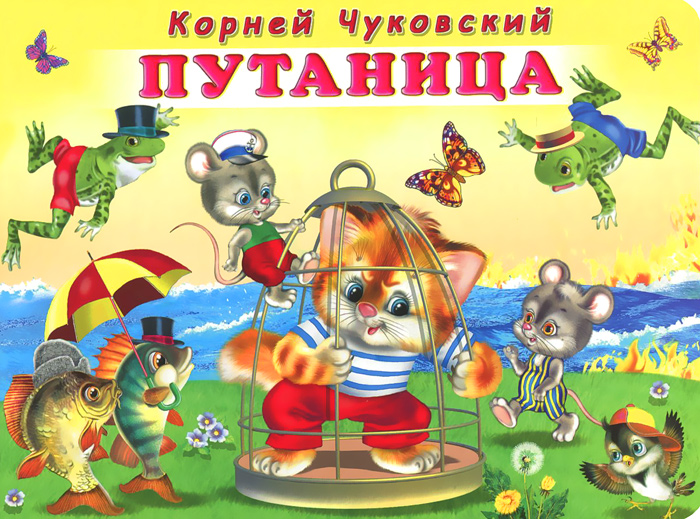 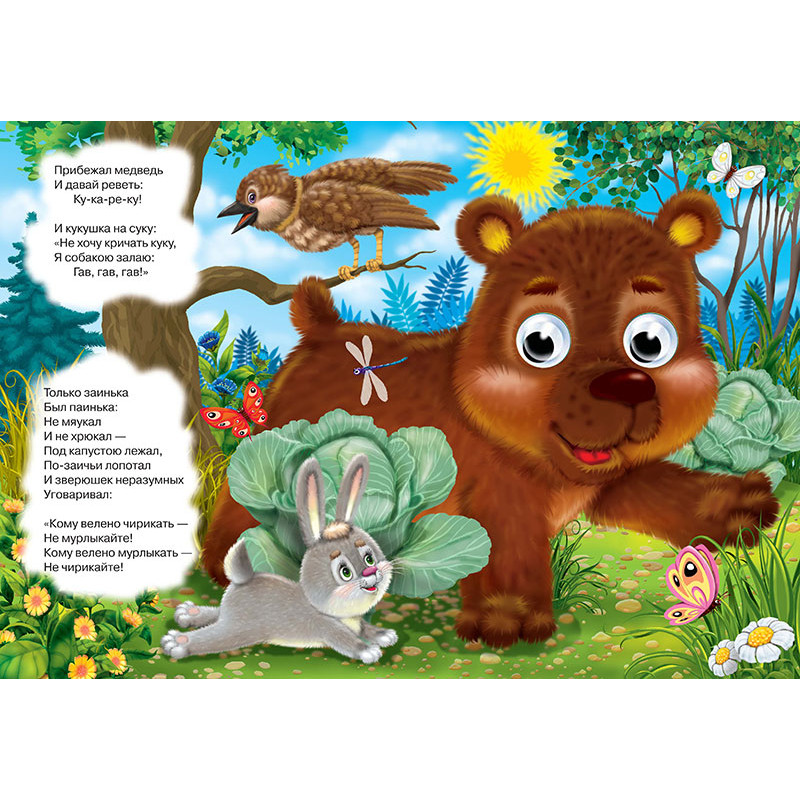 конец